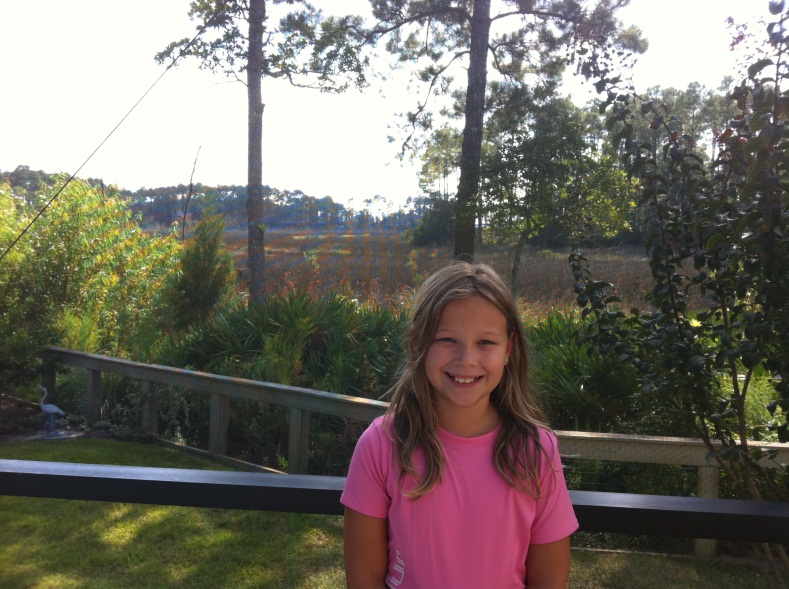 Ecosystem!
By Kaitlyn Muth
Ms. Tabor’s Class
September 2011
EcosystemAn Ecosystem is where living and non-living things interact.
Different EcosystemsThere are many different types of ecosystems.
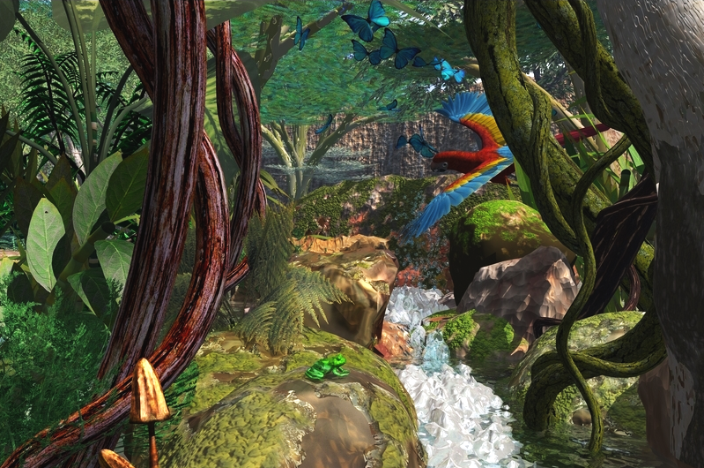 Desert
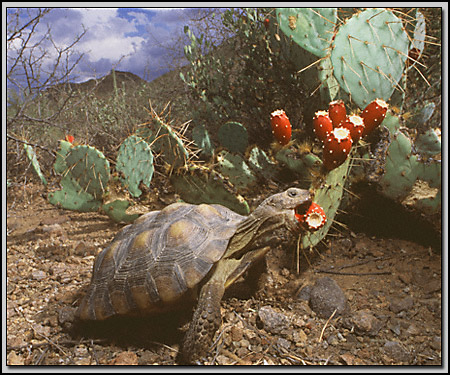 Polar
Rainforest
Producers!
Producers are organisms that make their own food.  Flowers are producers.
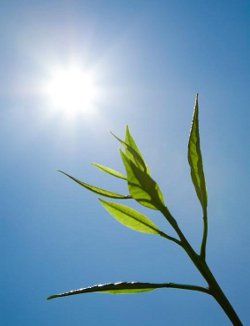 Consumers!
Organisms that eats other living things for energy are consumers.
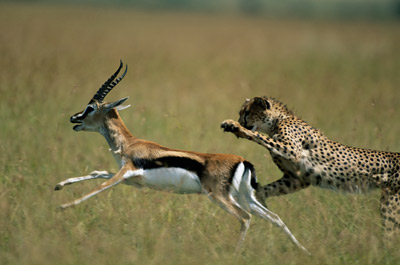 Decomposers!
A decomposer is an organism that breaks down dead organisms. Examples: worms, fungi.   They recycle energy that other organisms can use to live. Some are microorganisms. Example: bacteria.
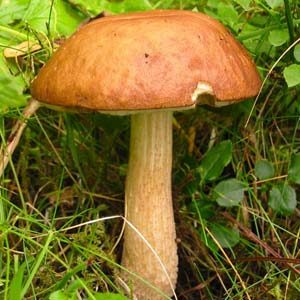 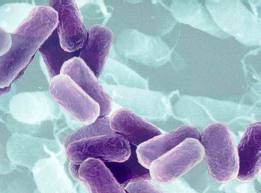 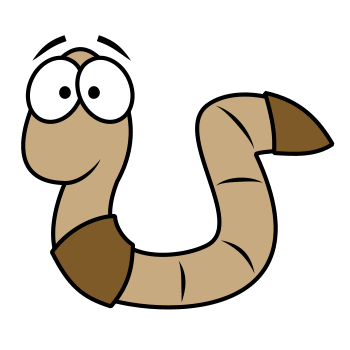 Carnivore!
A carnivore is a consumer that only eats other animals. Example: lion, owl.
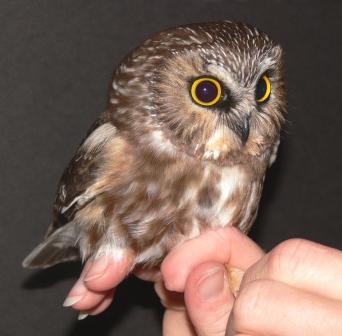 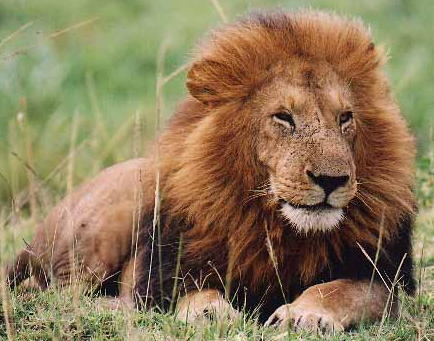 Omnivore!
Omnivores are consumers that eat plants and animals. Example: bears, skunks, and people.
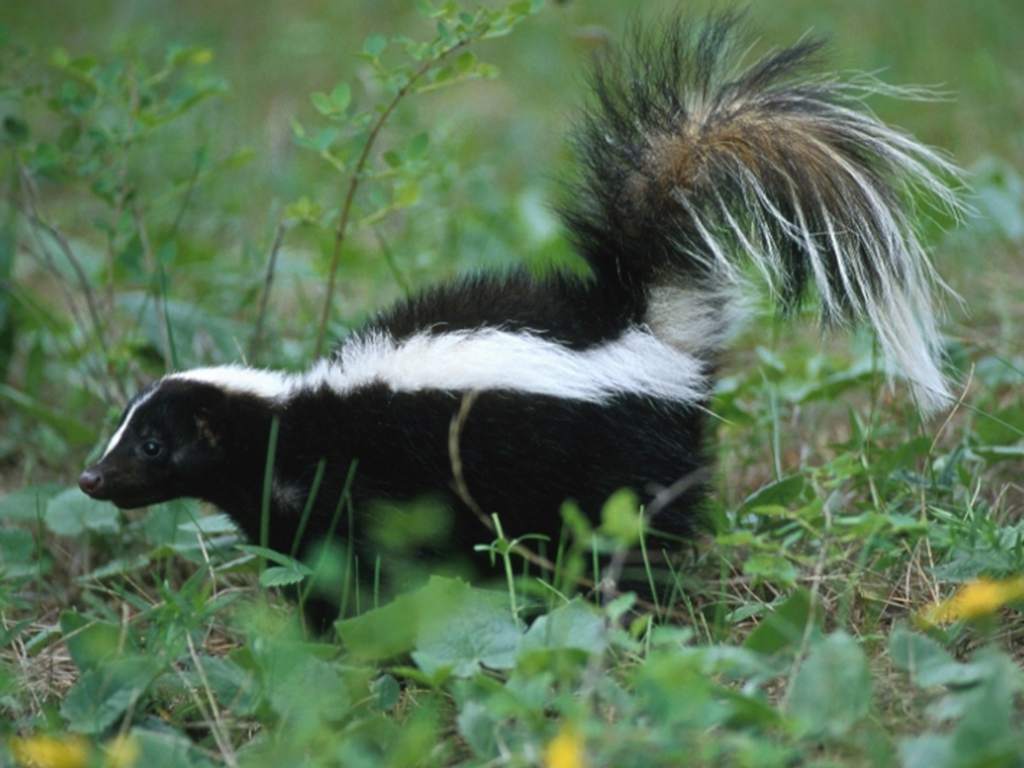 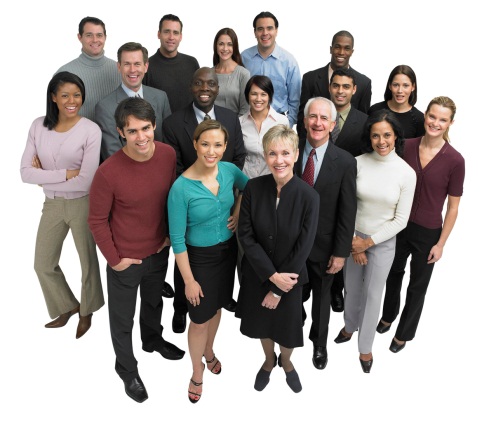 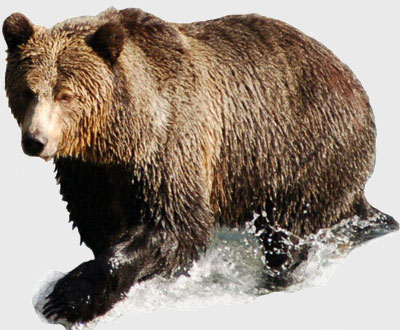 Herbivore!
Herbivores are consumers that only eat plants, no meat. Example: rabbit, deer, and squirrel.
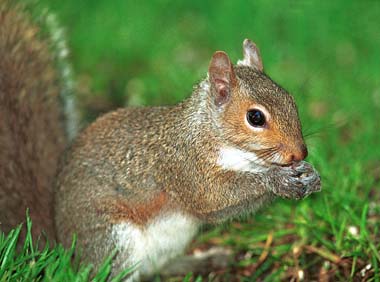 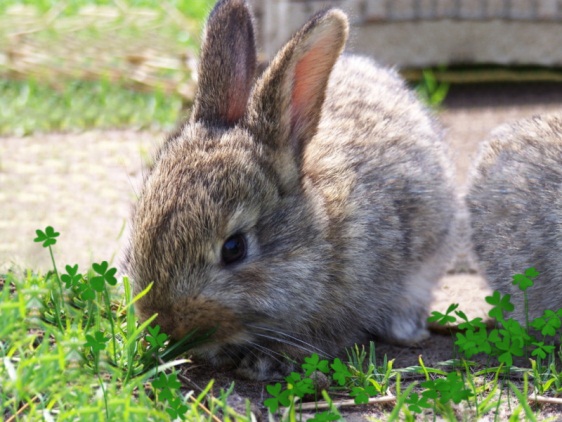 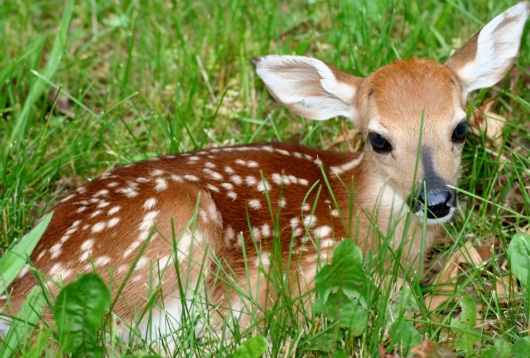 Example of a food chain!
A food chain shows the path of food energy in the ecosystem.
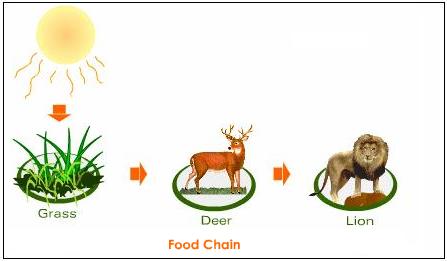 Example of a food web!
A food web shows how two or more food chains overlap. It shows how a plant or animal is part of another food chain.
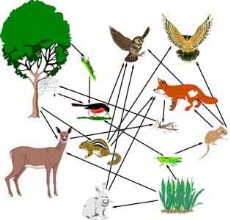 How organisms adapt for survival!
Both plants and animals adapt to their habitat to survive.  The adaptation can be: 
Physical 
The Arctic fox uses its coat to stay worm and hunt because of its camouflage


Behavior
Bunnies run in a zig-zag pattern to confuse the predator
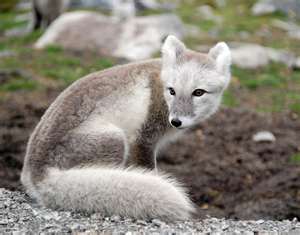 Summary, favorite part!
An ecosystem is where living and non-living things  interact with each other. In an ecosystem there are producers, consumers, and decomposers. There are three types of consumers and they are carnivore, omnivore, and herbivore. A food web is where two or more food chains overlap. Organisms survive using physical and behavior adaptations.

My favorite part is how organisms survive.  I like it because if they don’t survive we won’t have food and we will die.  We are part of the food web too!